Petak 24.4.2020.
4.a
Priroda i društvo
Prisjeti se koje smo zavičaje spominjali u 3. i 4. razredu.
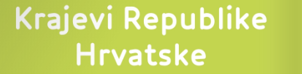 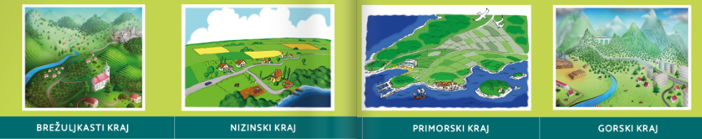 Zadatak: 
Napiši naslov  Krajevi Republike Hrvatske u bilježnicu.
Ispod naslova nacrtaj  4 zavičaja koja imamo u Republici Hrvatskoj i ispod svakoga napiši kako se zove.
Priroda i društvo
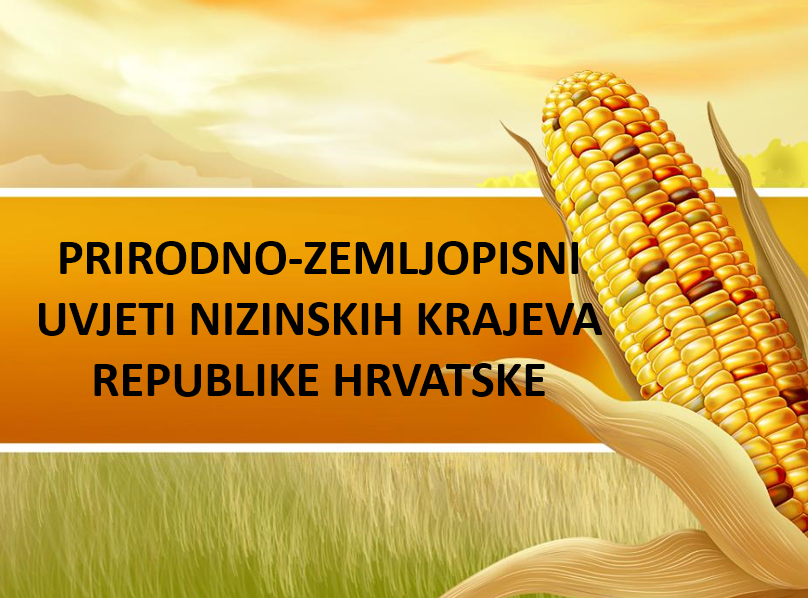 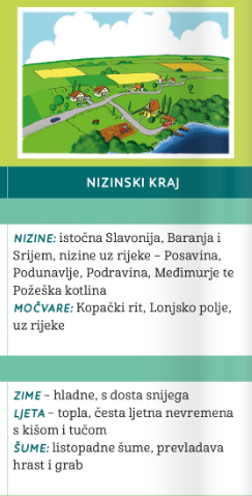 Priroda i društvo
Danas ćemo učiti o nizinskome zavičaju.
Pročitaj tekst ispod sličice desno i doznaj kakvo je
Podneblje u nizinskome kraju, i koja su zavičajna područja dio reljefa nizinske Hrvatske.

Uzmi svoju geografsku kartu i
na njoj potraži zavičajna područja koja su spomenuta.

Pažljivo čitaj sljedeće stranice...
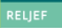 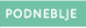 Priroda i društvo
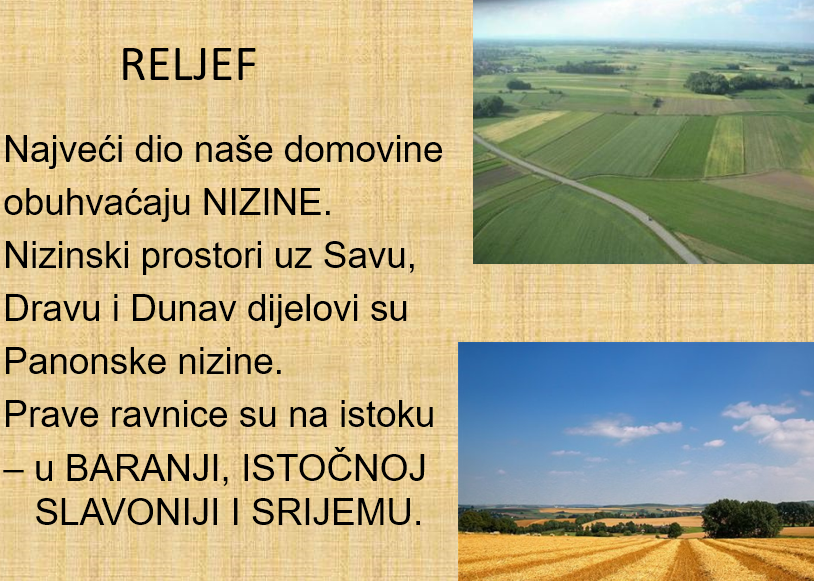 Priroda i društvo
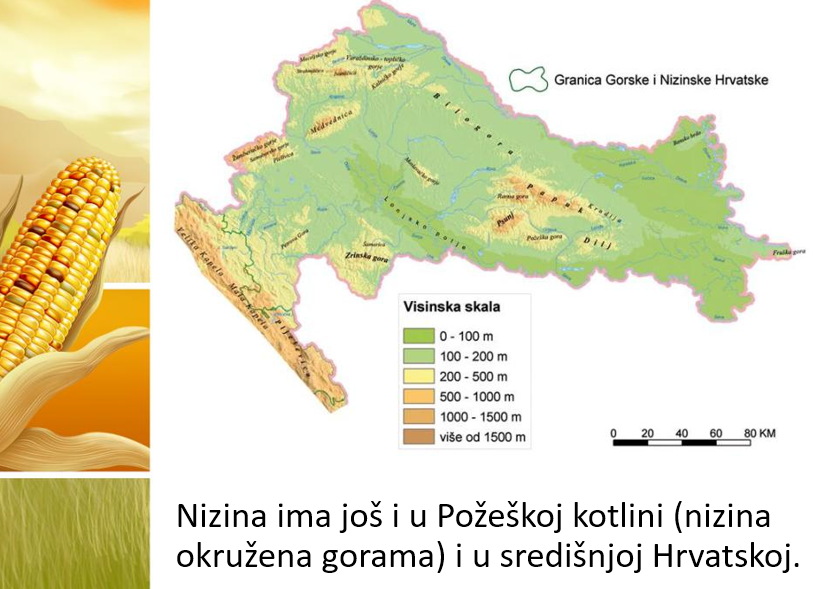 Priroda i društvo
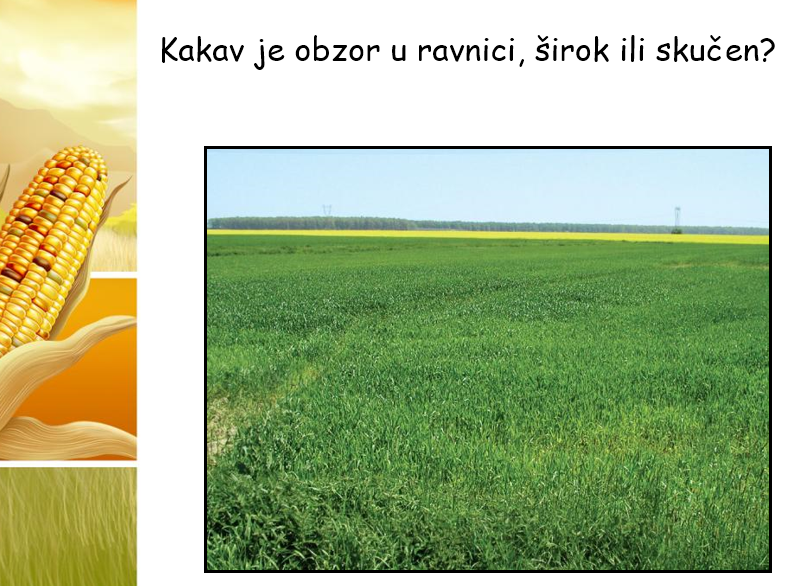 Priroda i društvo
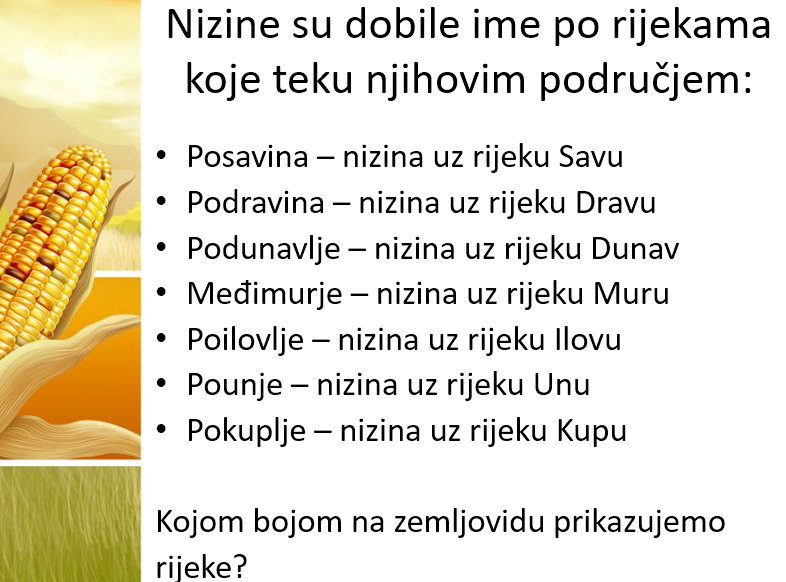 Priroda i društvo
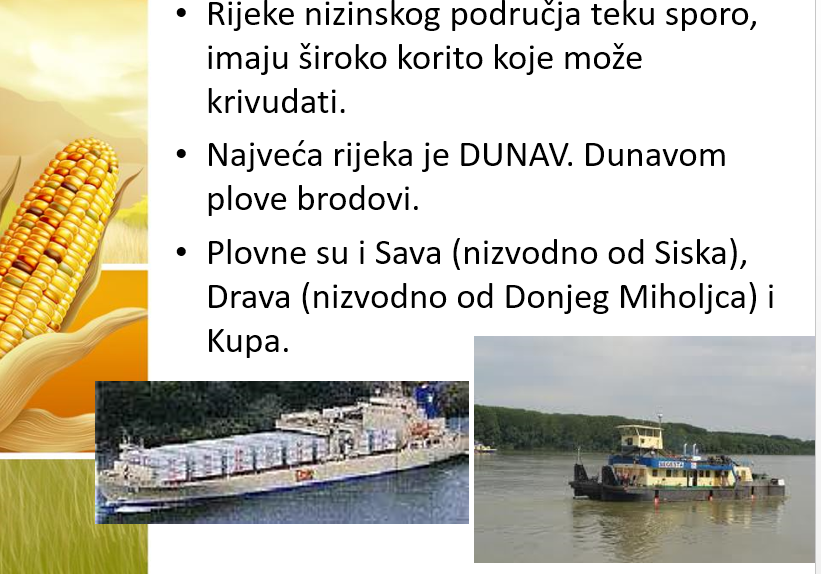 Priroda i društvo
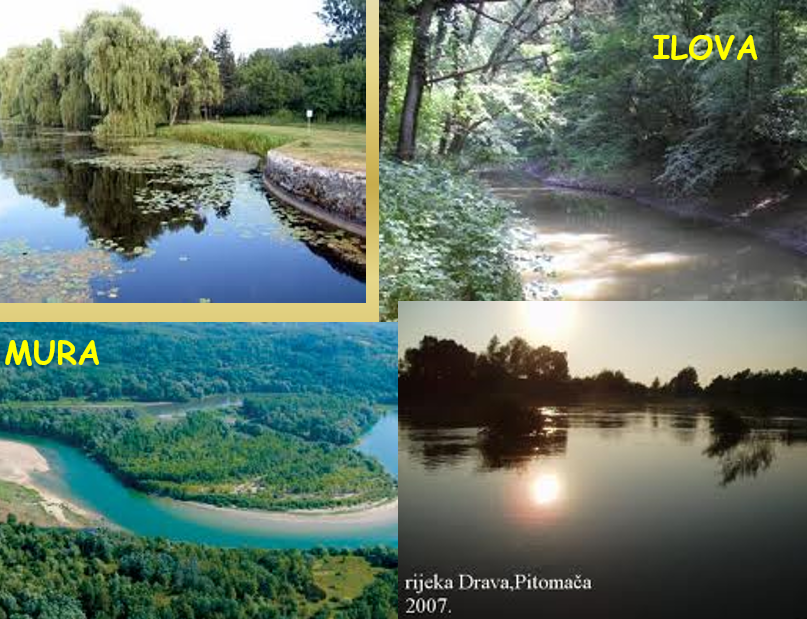 Priroda i društvo
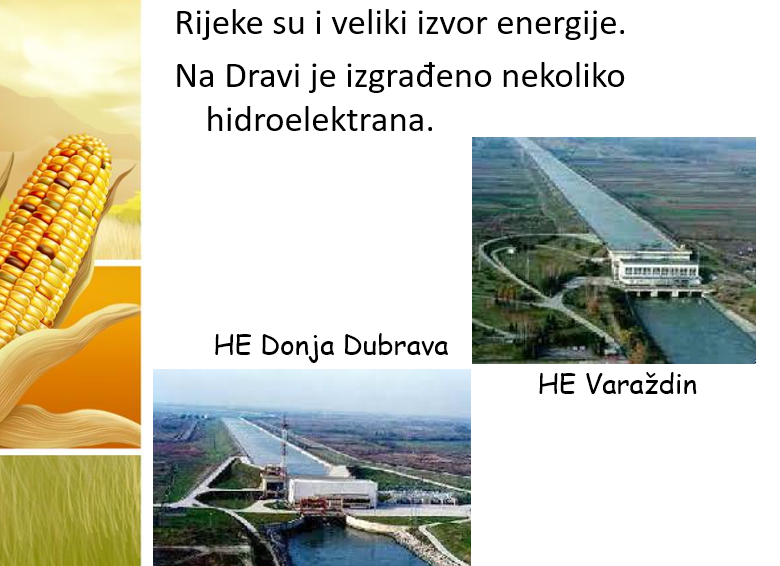 Priroda i društvo
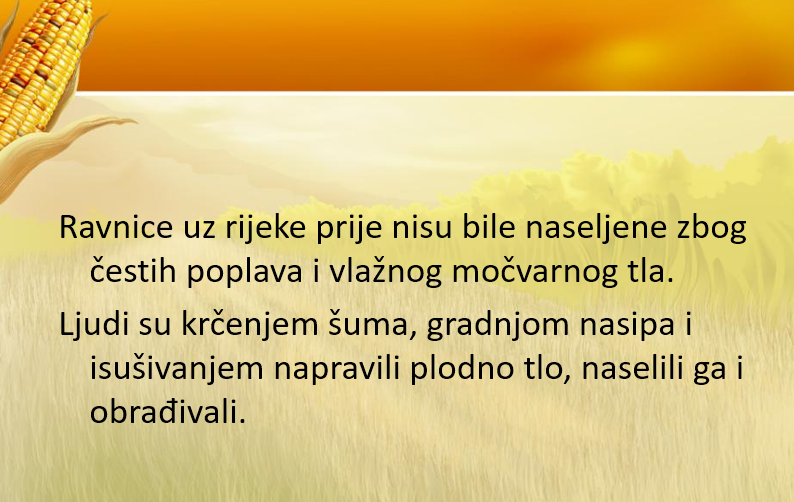 Priroda i društvo
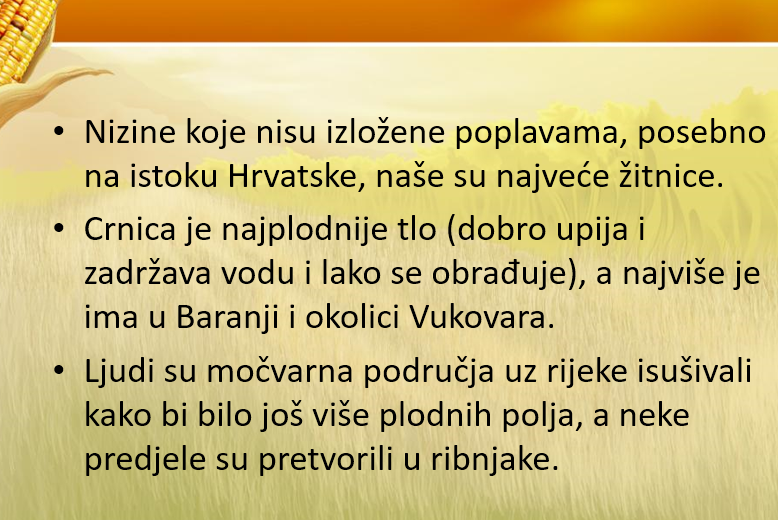 Priroda i društvo
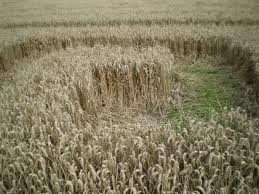 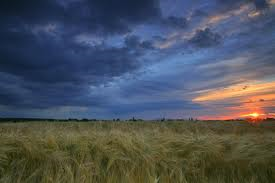 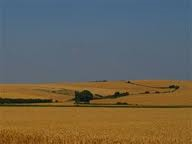 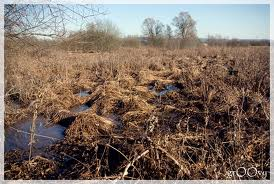 Priroda i društvo
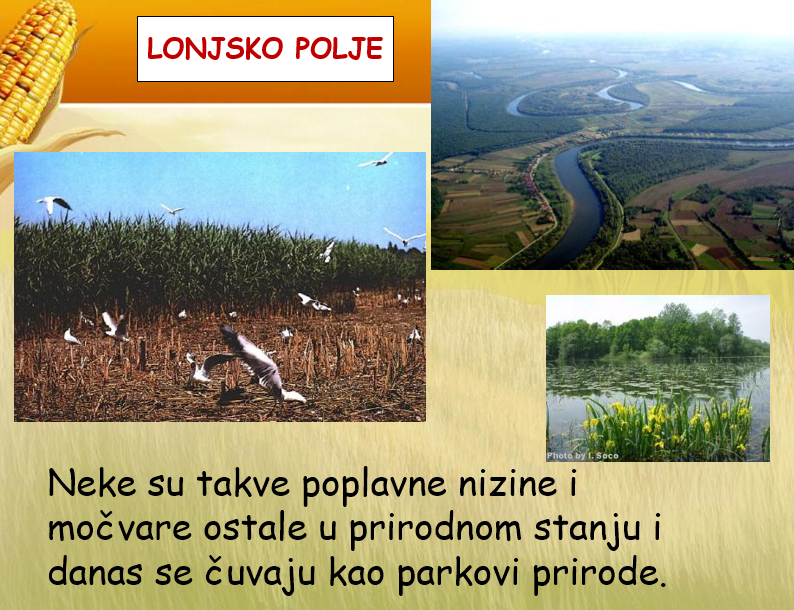 Priroda i društvo
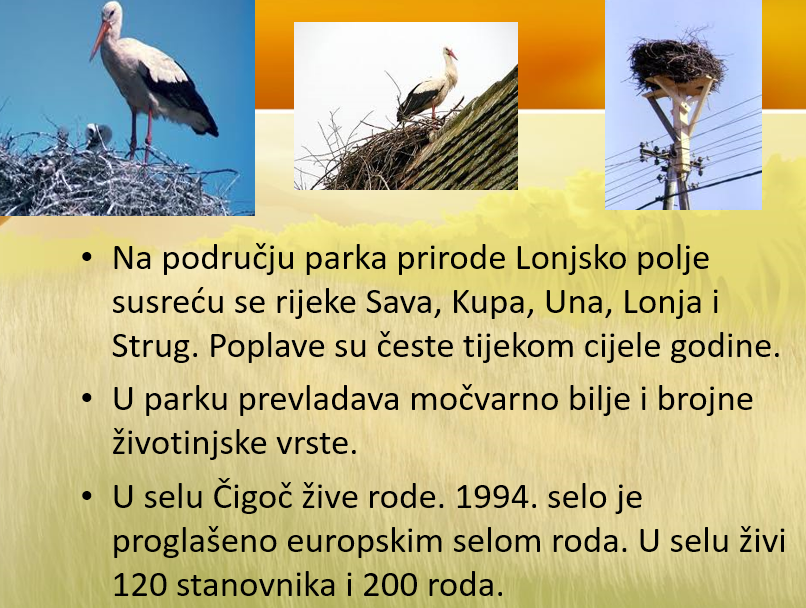 Priroda i društvo
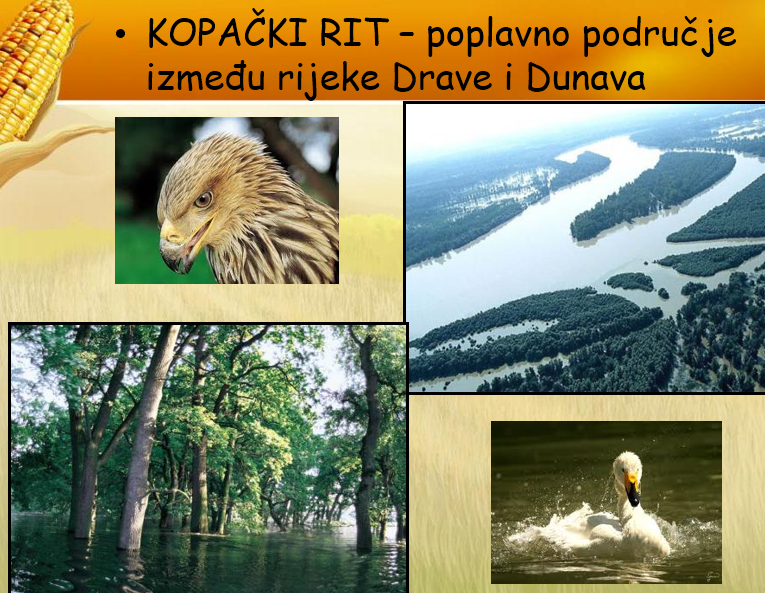 Priroda i društvo
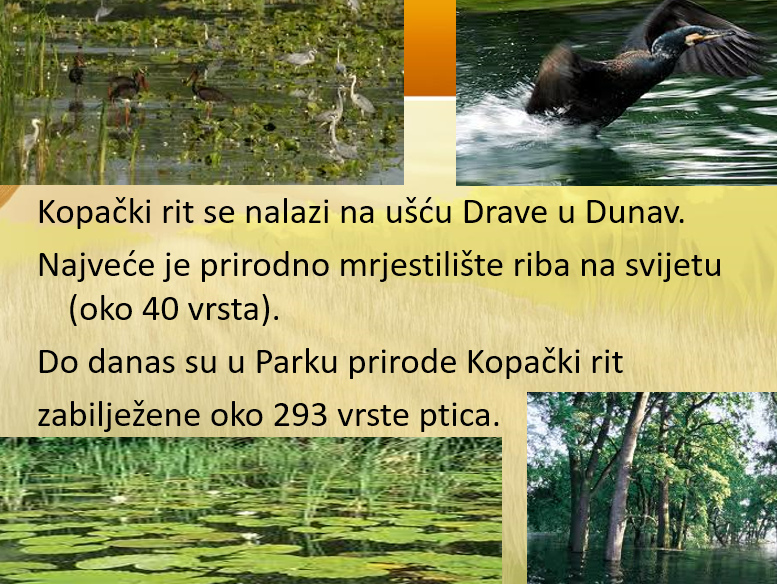 Priroda i društvo
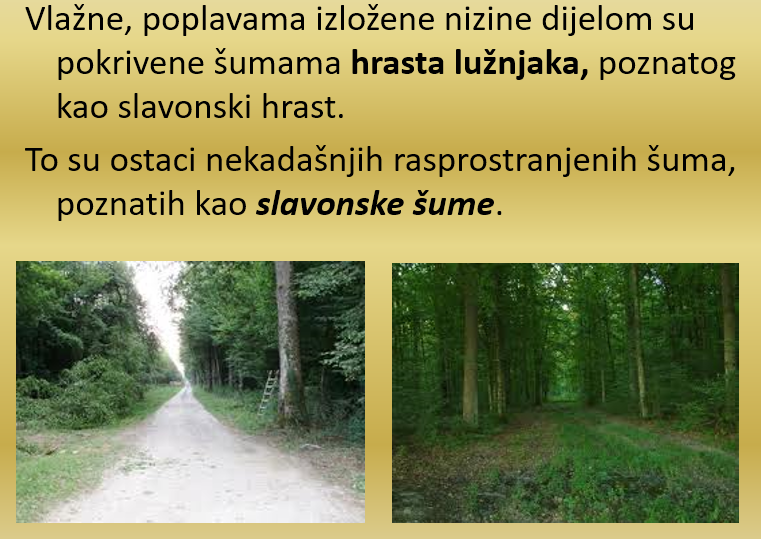 Priroda i društvo
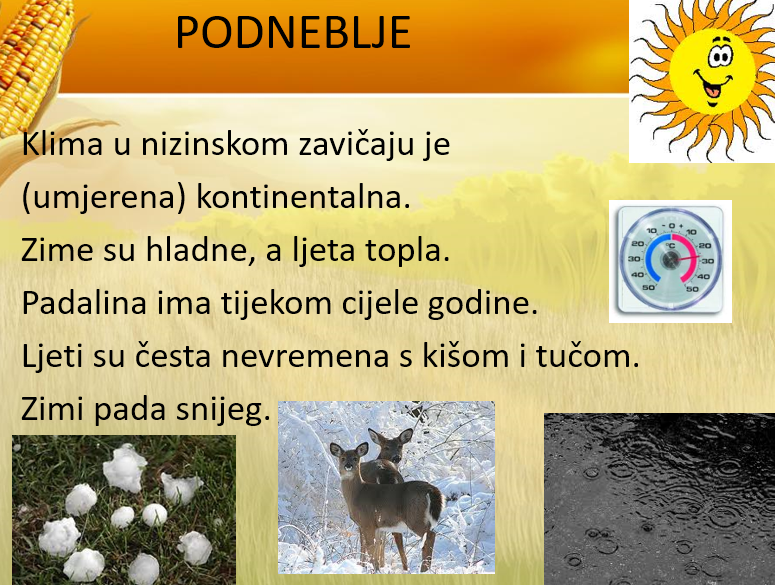 Priroda i društvo
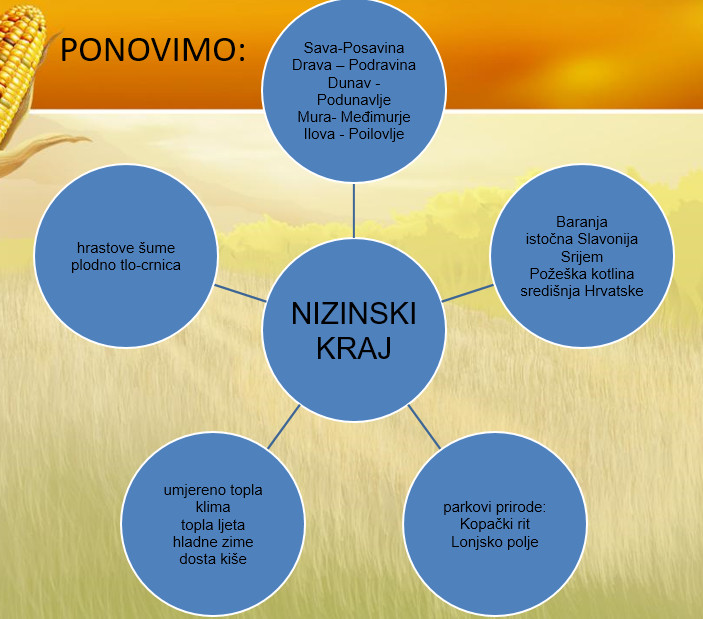 Priroda i društvo
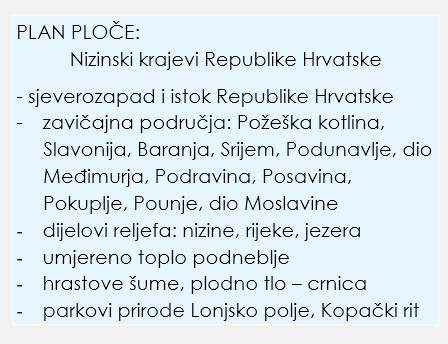 U bilježnicu zapiši:
Priroda i društvo
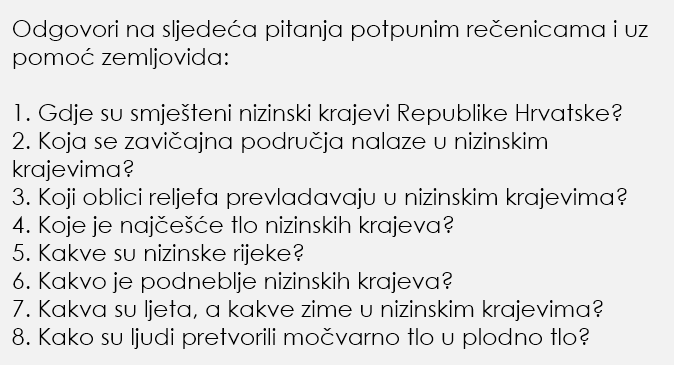 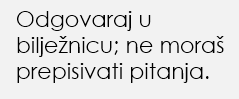 Ponovi uz KVIZ zavičajna područja nizinskih krajeva.
Priroda i društvo
Prilagodba:

Luka, budući da si riješio dio o nizinskome kraju u svome udžbeniku,
u bilježnicu zapiši sljedeće:




Zadatak:

Nacrtaj nizinu kroz koju 
protjeće široka rijeka. 
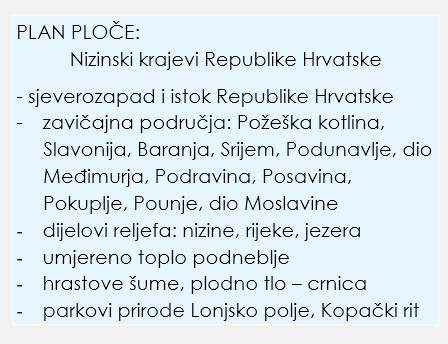 Priroda i društvo
Klikni na LINK i prouči zanimljivosti o Slavoniji...
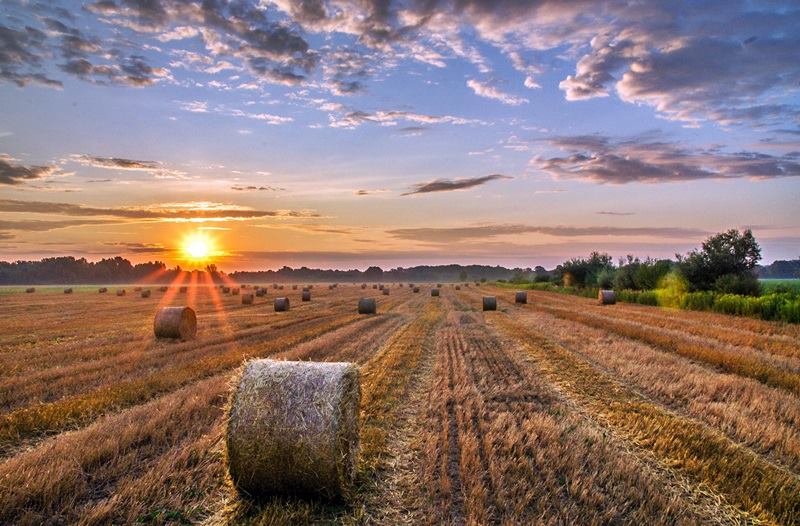 Hrvatski jezik
Ponavljanje sadržaja
Prisjeti se pisanja posvojnih pridjeva izvedenih od vlastitih imena, koji završavaju na - ski, - ški, - čki, - ćki.
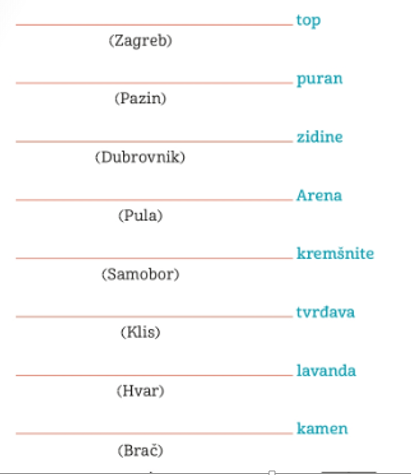 U bilježnicu zapiši:

Vježba

Uz zadane riječi napiši posvojne pridjeve 
      izvedene od vlastitih imena. 
      Npr.      
      -  zagrebački top 


_____________________________
Luka, napiši 3 prva primjera.
Zadane rečenice ne trebaš prepisivati, odmah ih preoblikuj u neupravni govor.
______________________________________
 
Luka, preoblikuj jednu rečenicu.
U bilježnicu zapiši:

2.
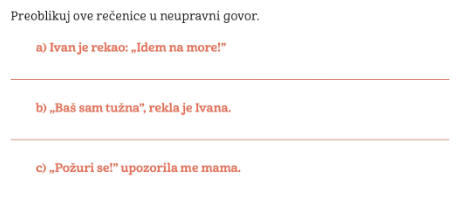 Zadane rečenice ne trebaš prepisivati, odmah ih preoblikuj u upravni govor.
______________________________________
 
Luka, preoblikuj jednu rečenicu.
U bilježnicu zapiši:

3.
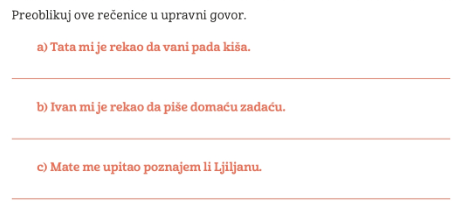 Zadane riječi ne trebaš prepisivati, odmah ih pravilno prepiši pisanim slovima.
U bilježnicu zapiši:

4.
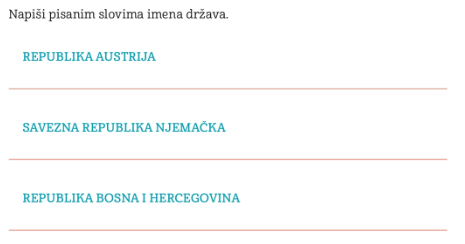 Ne trebaš prepisivati gusjenicu tiskanim slovima, odmah ispisuj riječi tako da odvojiš vlastite i opće imenica.
______________________________________
 
Luka, ne moraš rješavati ovaj zadatak, a s kvizom se pokušaj poigrati. 
U bilježnicu zapiši:

5.
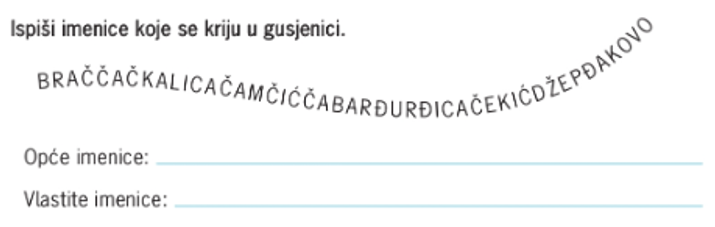 Ponovi riječi s glasovima č, ć, dž, đ, ije, je uz KVIZ.
Sat razrednika
Pročitaj poučnu priču....
32
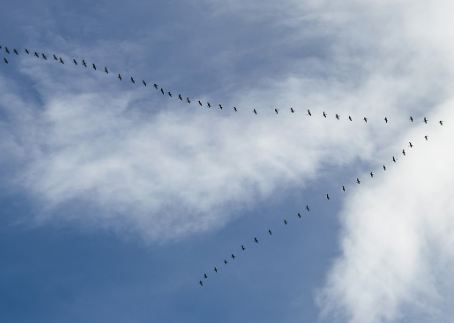 Pažljivo pročitaj ove zanimljive činjenice o divljim guskama..
Kakvu pouku pronalaziš u njihovu ponašanju...
Razgovaraj s nekim od ukućana o tome što si zaključila/zaključio...
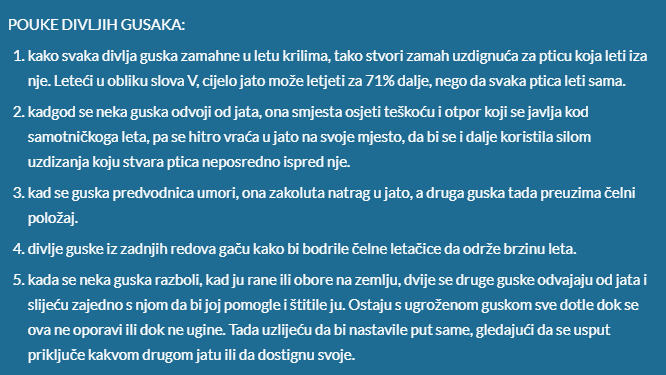 33
Nadam se da ste i danas naučili nešto novo, ponovili nešto staro i zamislili se kako možete postati još bolje osobe...
Insert Image
Grli vas vaša učiteljica Dubravka! 